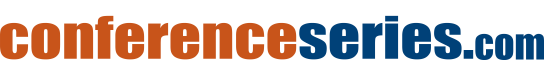 TENTATIVE PROGRAM
23rd Global
Ophthalmologists
Annual Meeting
May 17-18, 2023| Prague,
Czech Republic
Theme: 
Exploring the new advancement to treat
ophthalmology disorders
EURO SURGERY 2022
MAIL: ophthalmology@meetingsnexpo.com
URL:https://annualmeeting.conferenceseries.com/ophthalmologists/
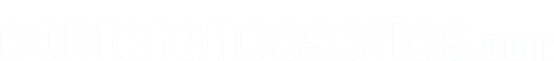 DAY 1
WEDNWESDAY, 17th May
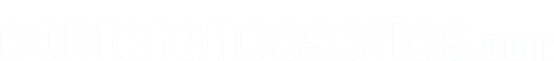 DAY 2
THURSDAY, 06th SEPTEMBER
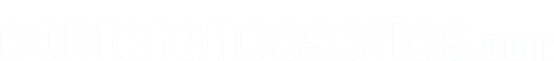 EDITORIAL BOARD MEMBERS
Fabio Roccia
Professor
University of Nevada
Executive Editor
Assistant Professor
Department of Surgical Science
University of Turin
Italy
Raed Al-Delayme
Editor-in-Chief
Eastman Dental Institutes for Oral Health
University of Rochester
New York, USA
Hironobu Ihn
Vice President
Kumamoto University Hospital, Japan
Ludwik Krzysztof Branski
Assistant Professor, Division of Plastic Surgery
The University of Texas Medical Branch, USA
Chesahna Kindred
University of Maryland, USA
Claudia Forina Andreescu
Graphic Designer
Gurgaon, Haryana
India
Niroshan Sivathasan
Private Practice
Australia
Mina Haghighi Abyaneh
MD
Resident, Department of Pathology
Loma Linda University, United States
Simone Verardi
Associate Professor
Department of Dentistry
University of Washington
USA
Soldano Ferrone
Editor-in-Chief
Professor, Department of Surgery
University of Pittsburgh, USA
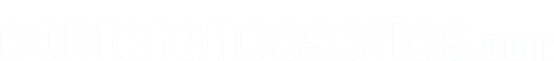 PAST AFFILIATIONS
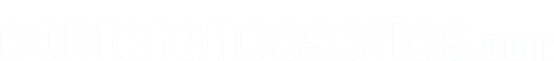 CITY ATTRACTIONS
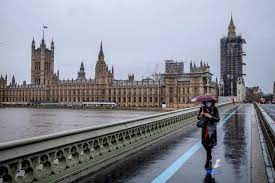 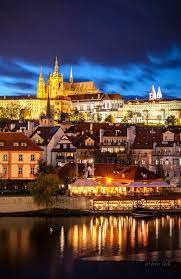 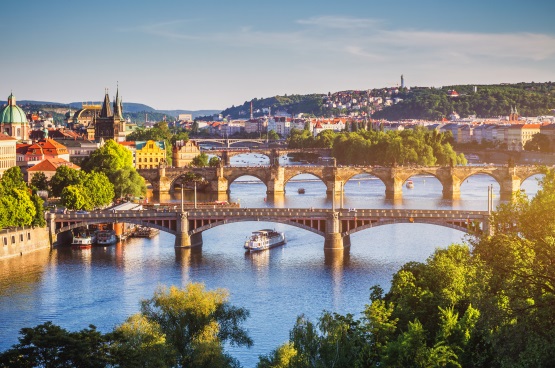 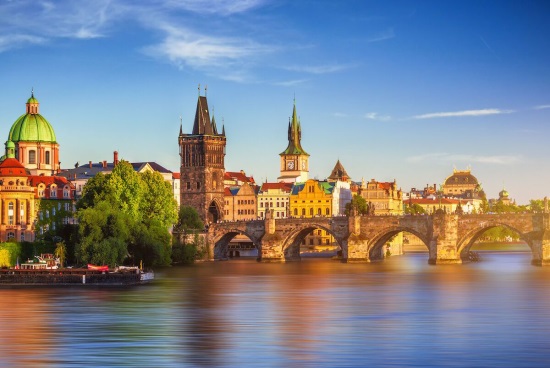 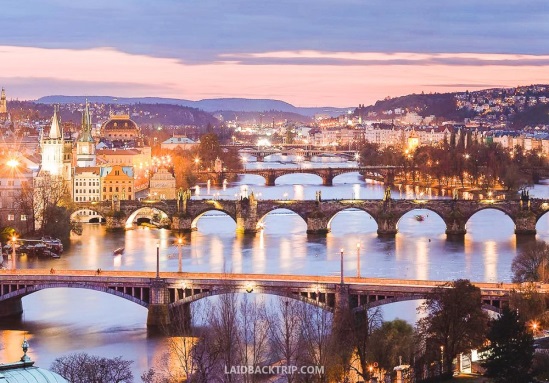 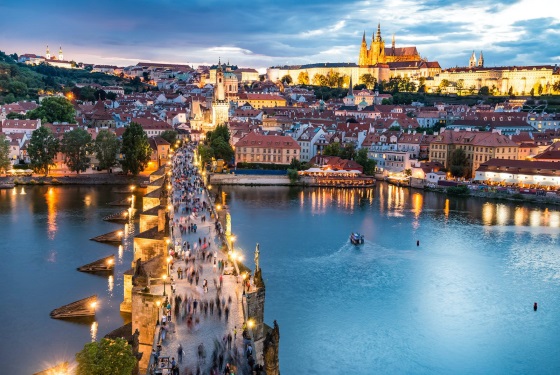 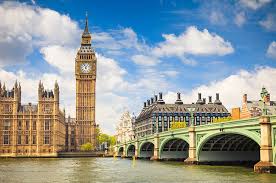 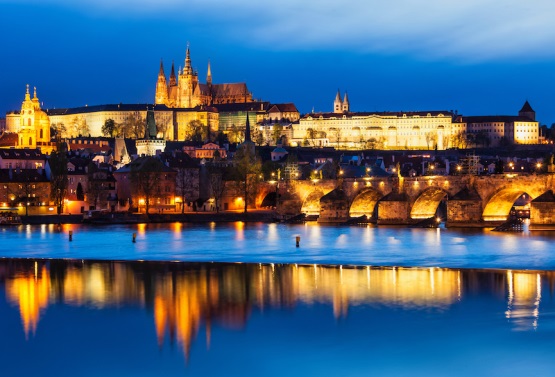 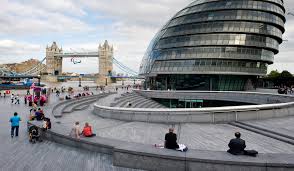